Variation in Size and Phenology of the Ross Sea Polynya and Relationship to Primary Production




Kevin R. Arrigo
Stanford University
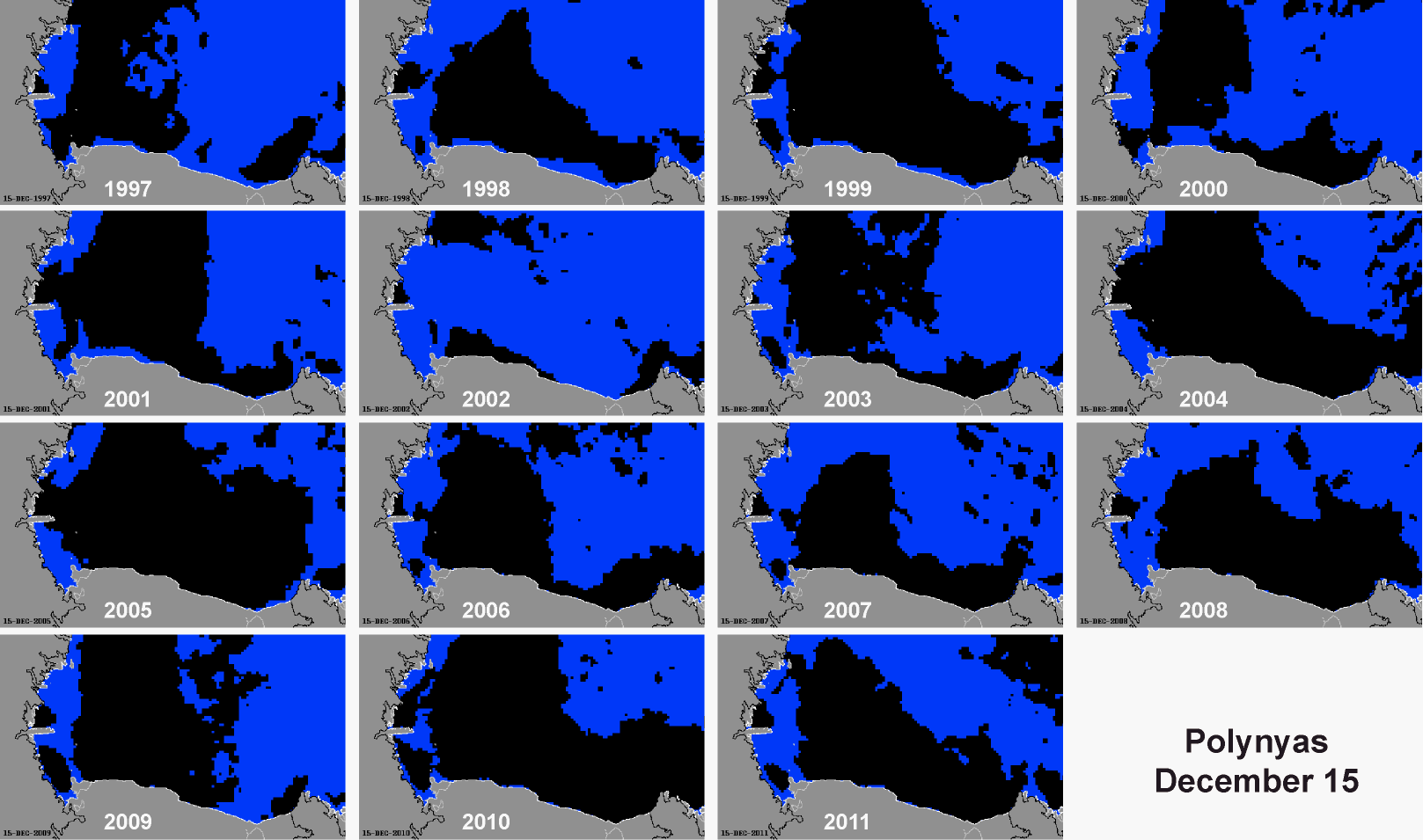 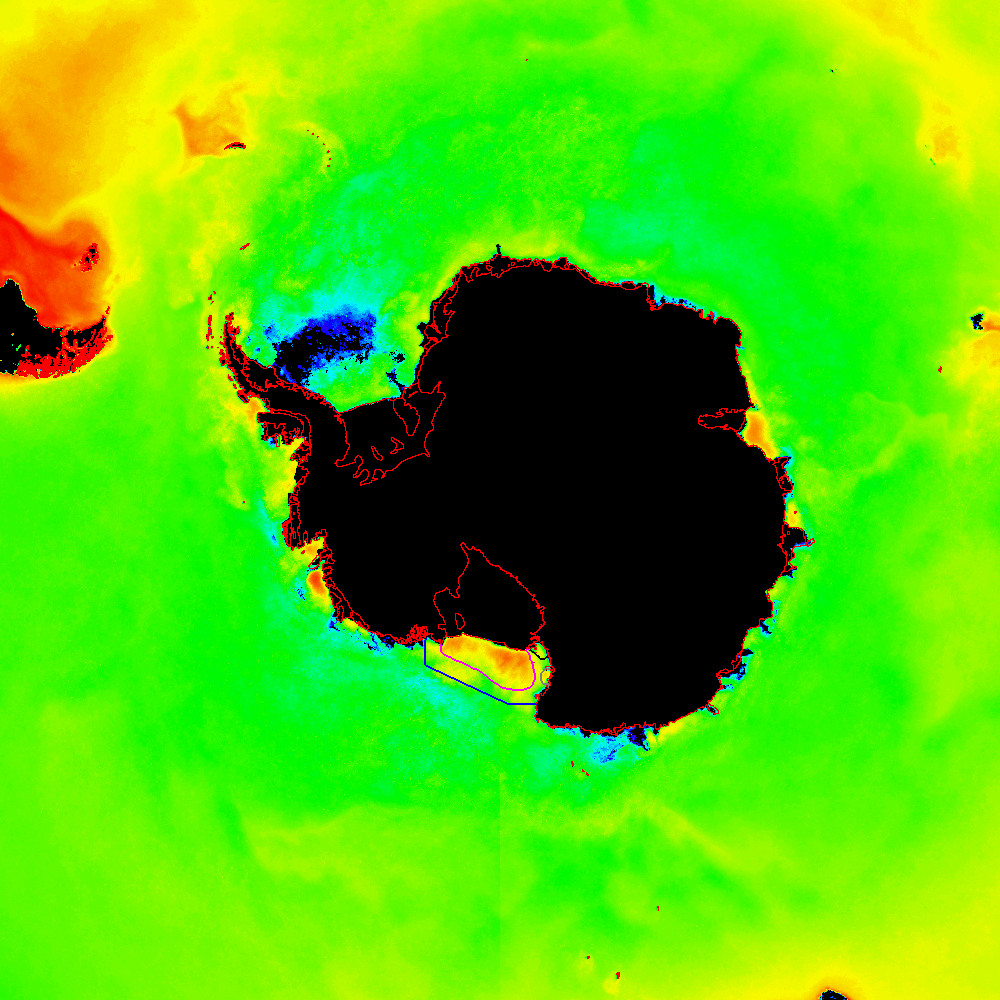 Ross Sea
Terra Nova 
Bay Polynya
Ross Sea Polynya
McMurdo
Polynya
Ross Sea Polynya
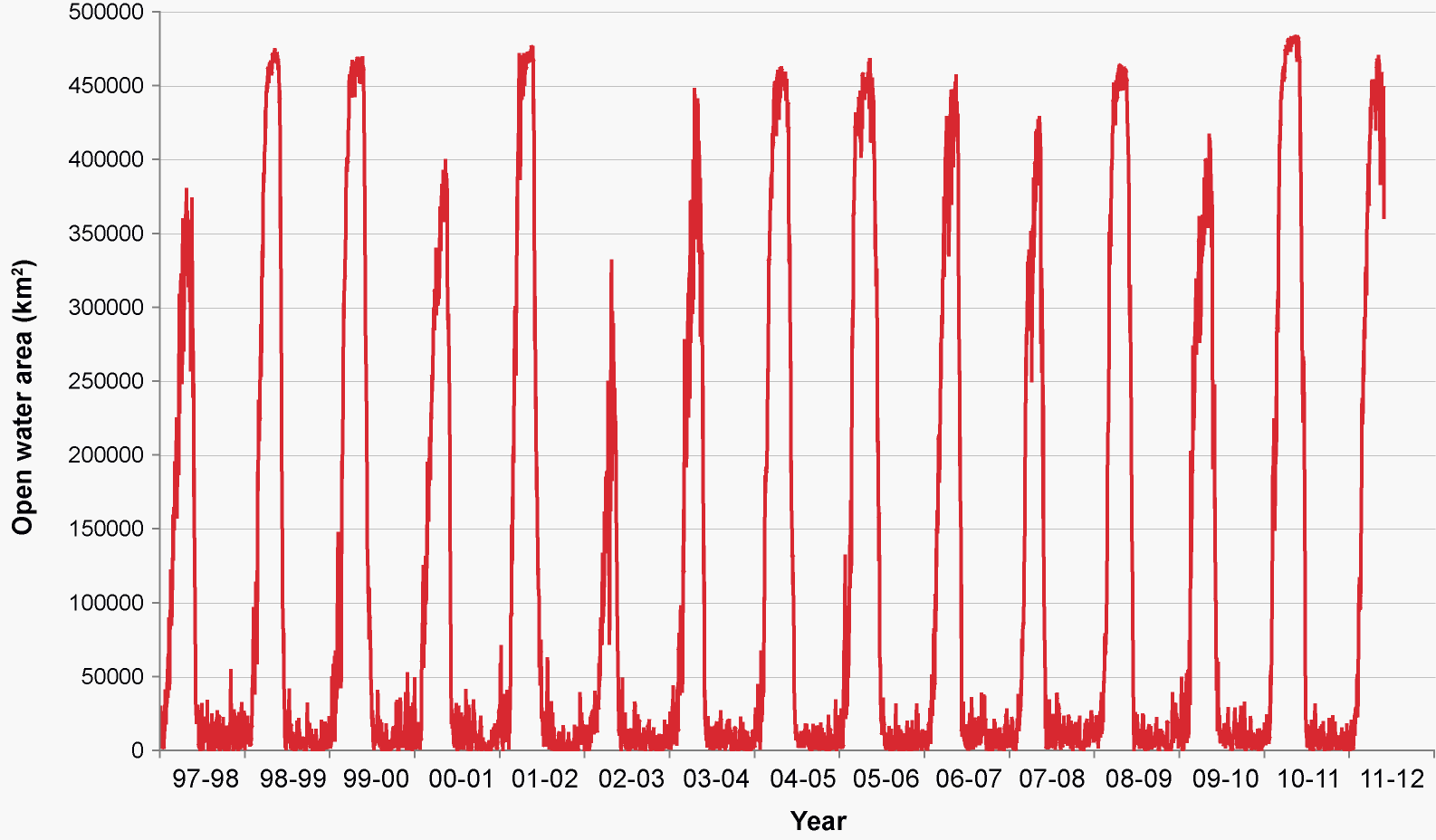 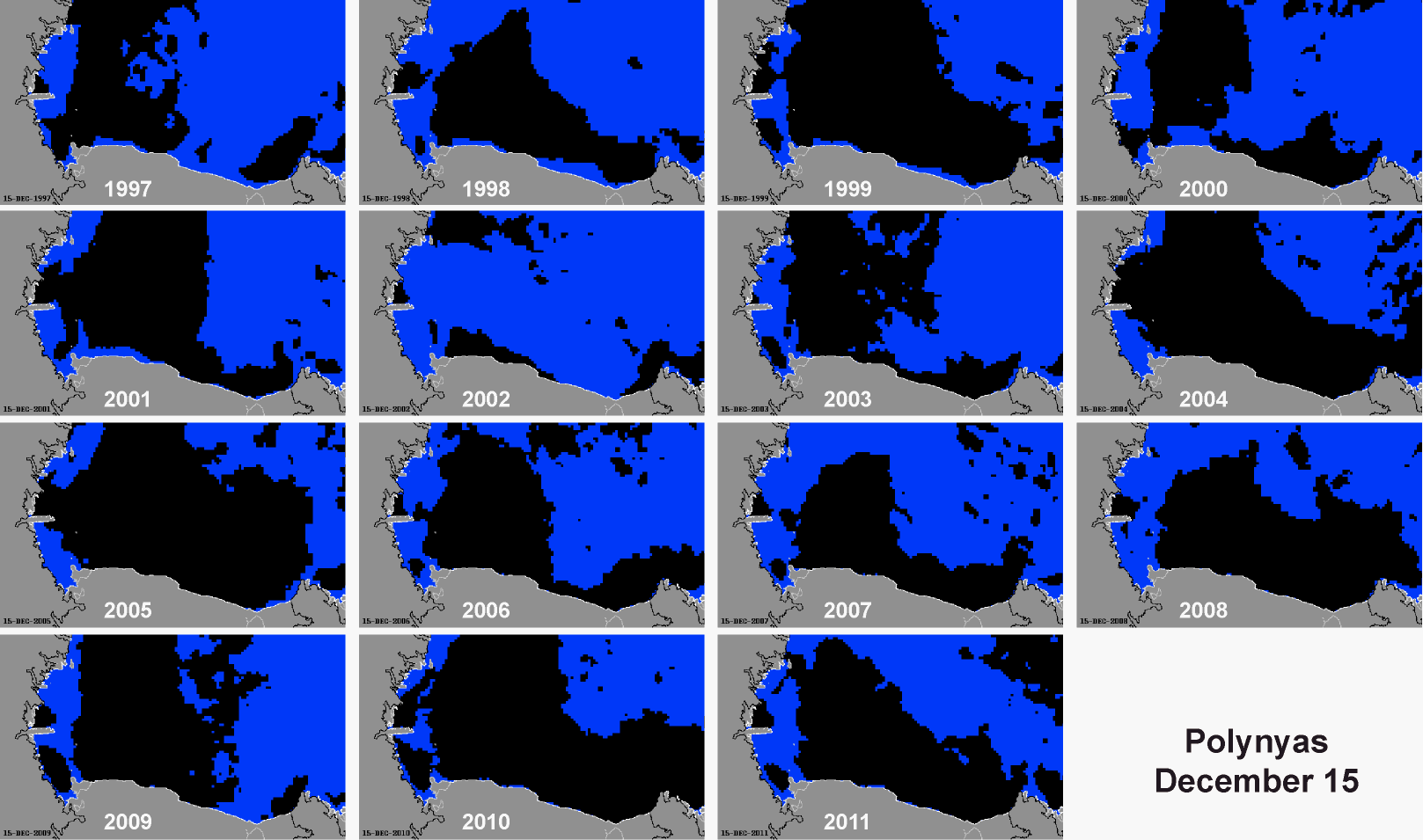 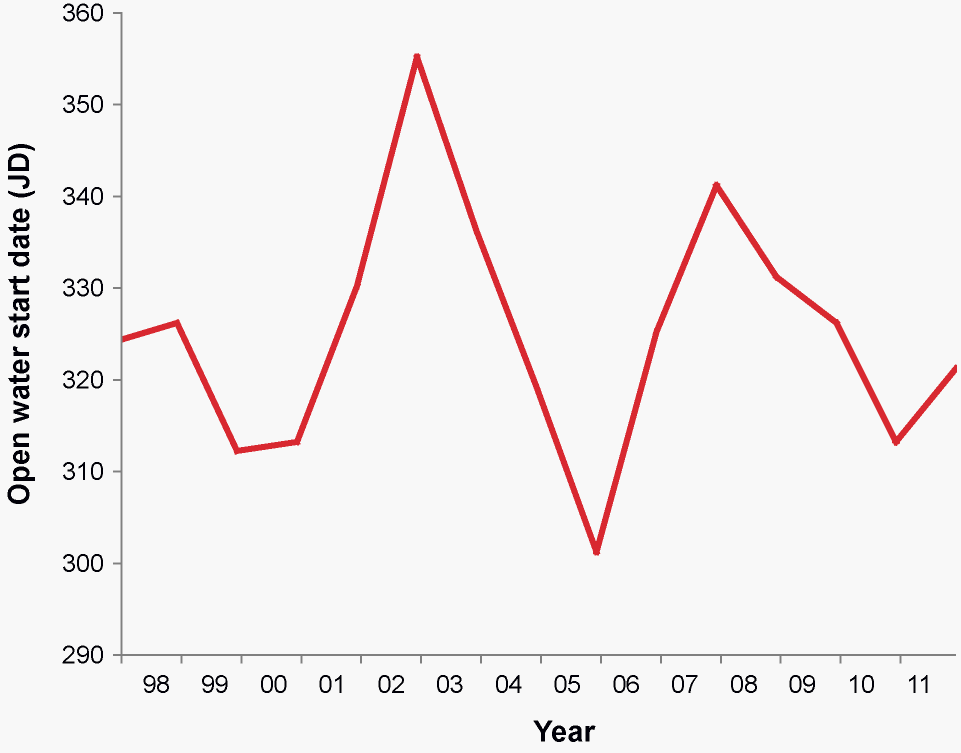 Threshold = 100,000 km2
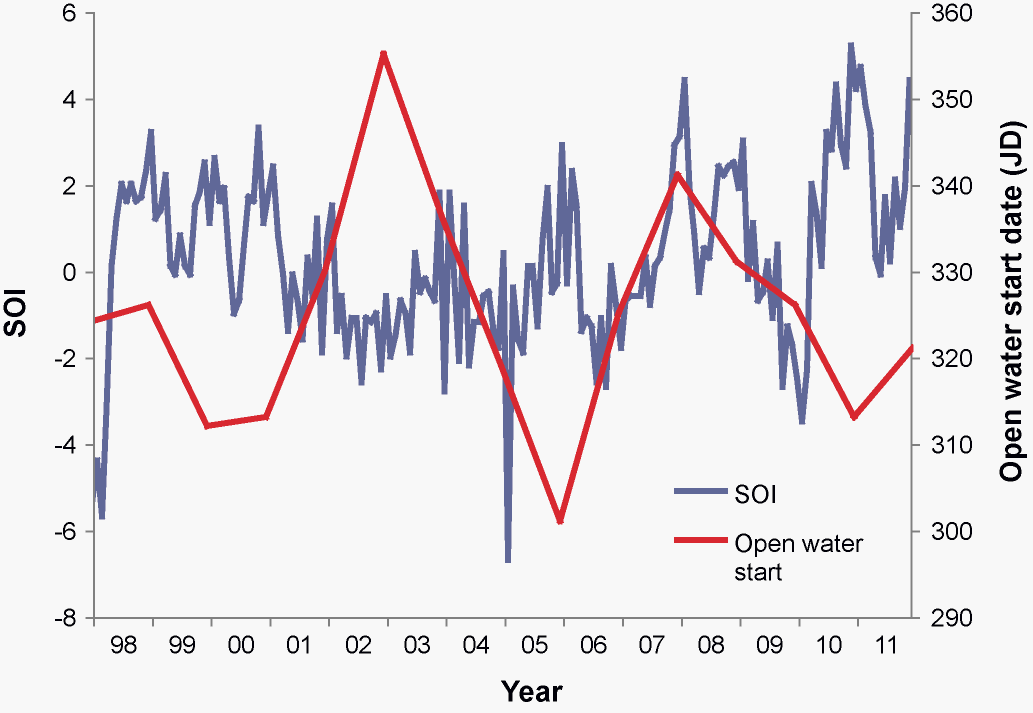 Threshold = 100,000 km2
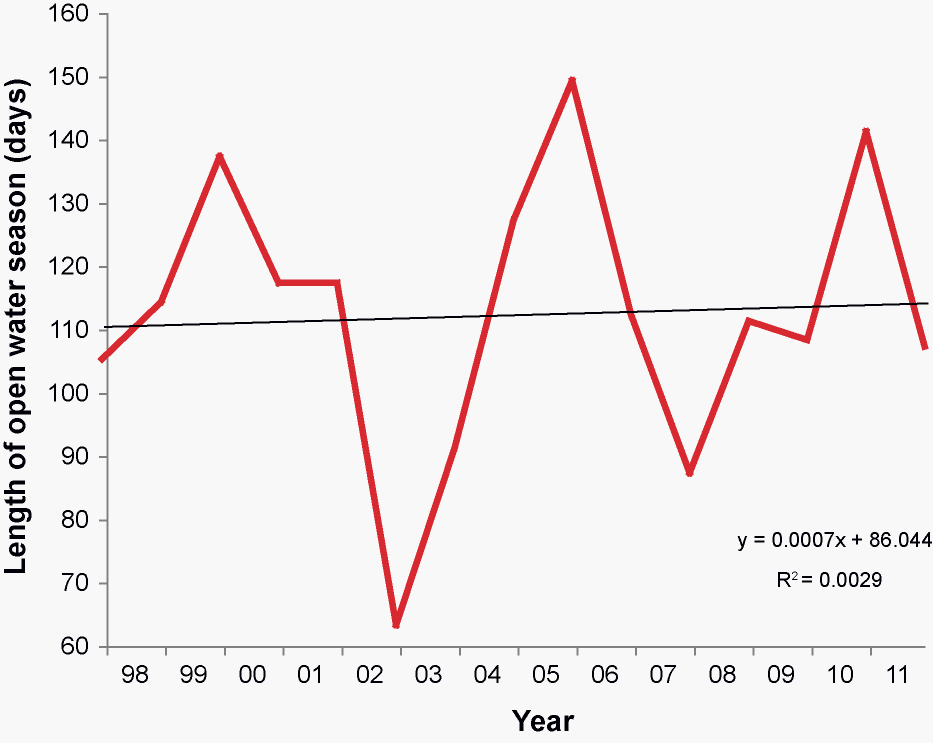 Threshold = 100,000 km2
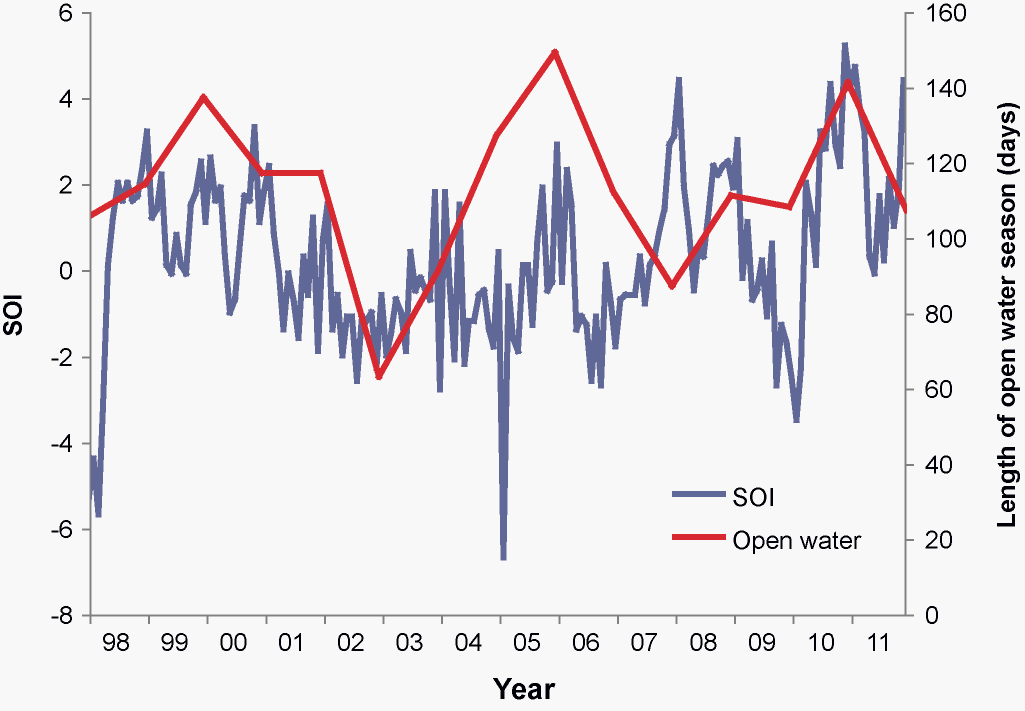 Threshold = 100,000 km2
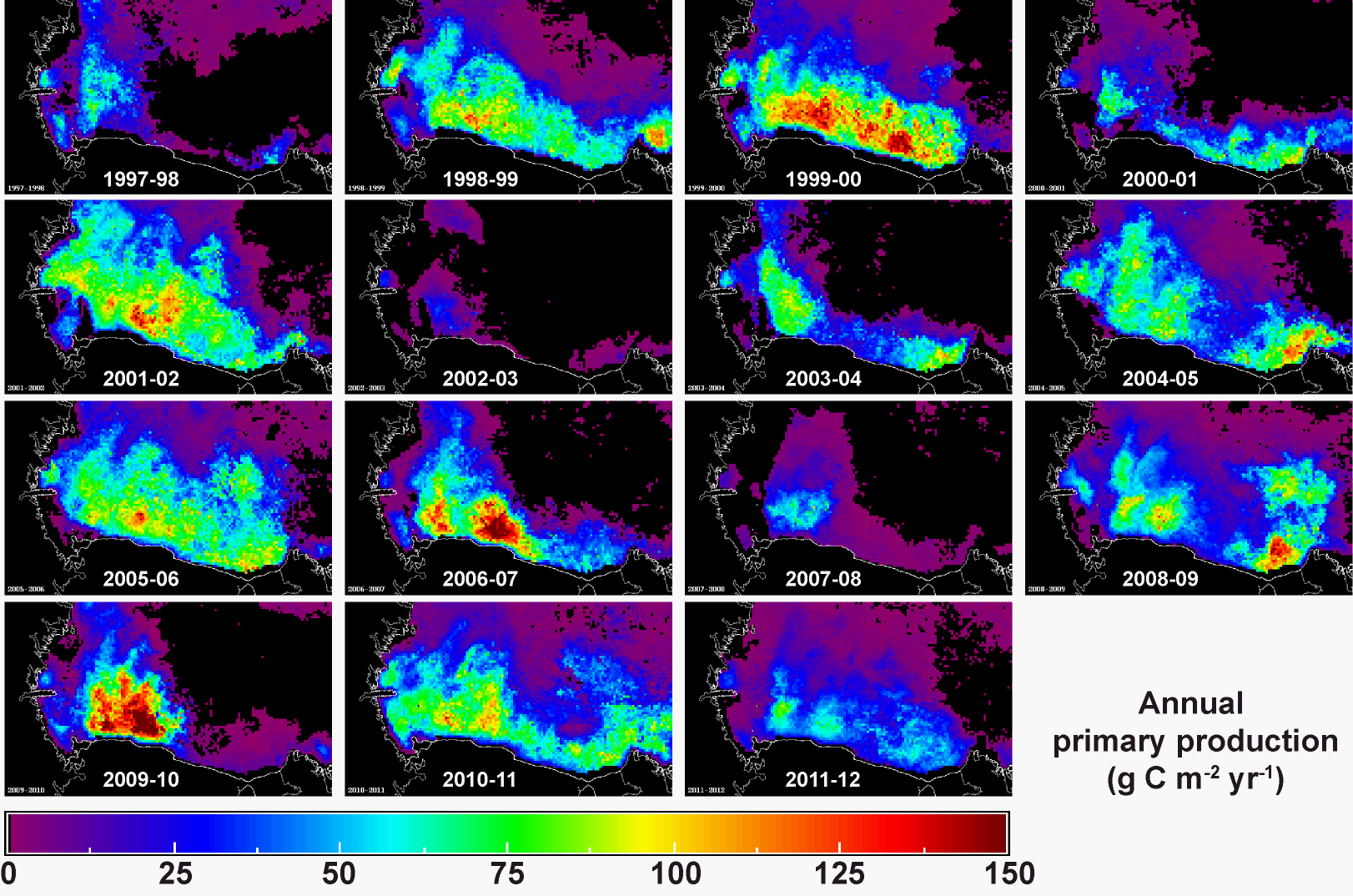 Ross Sea Polynya
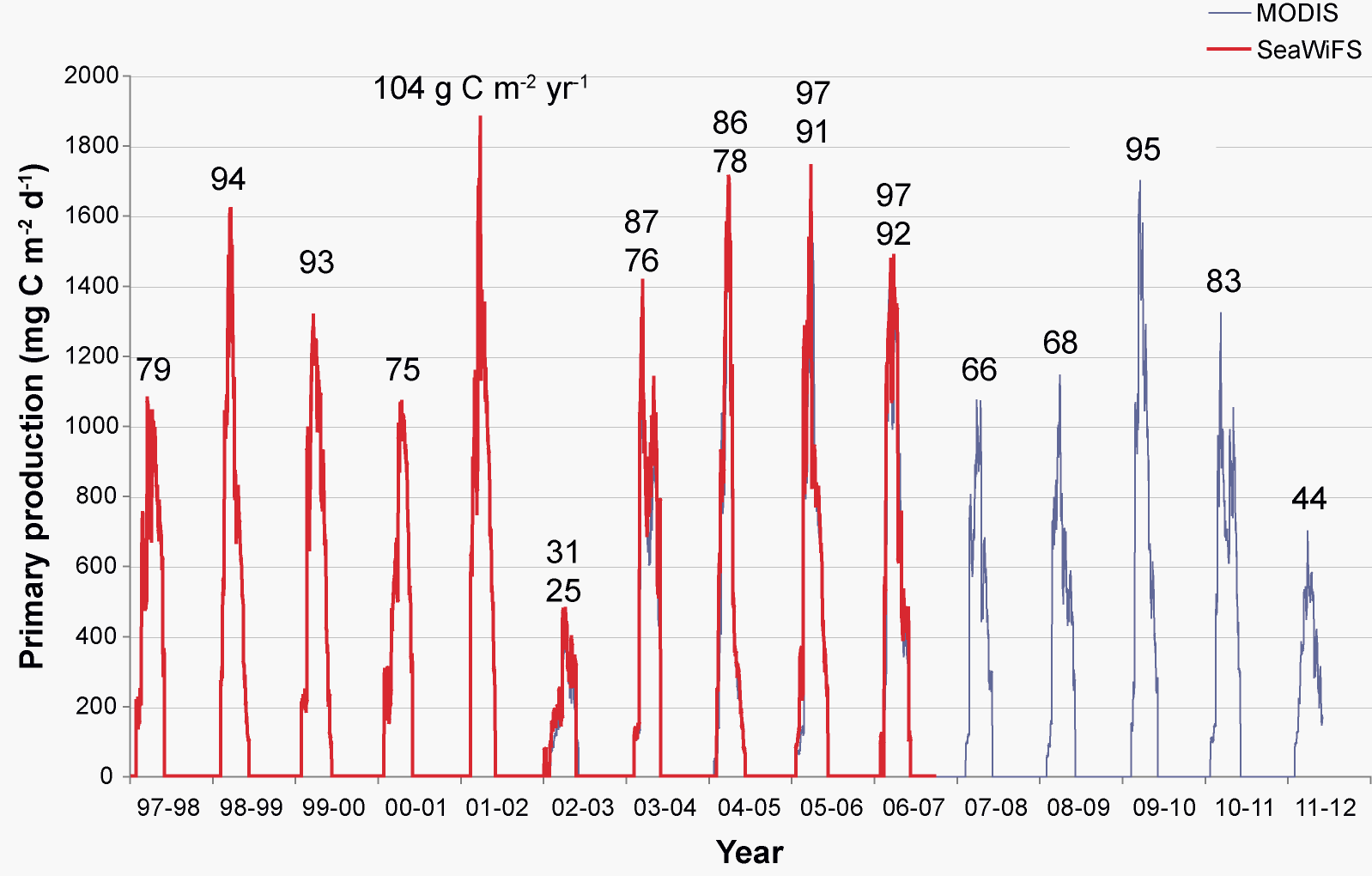 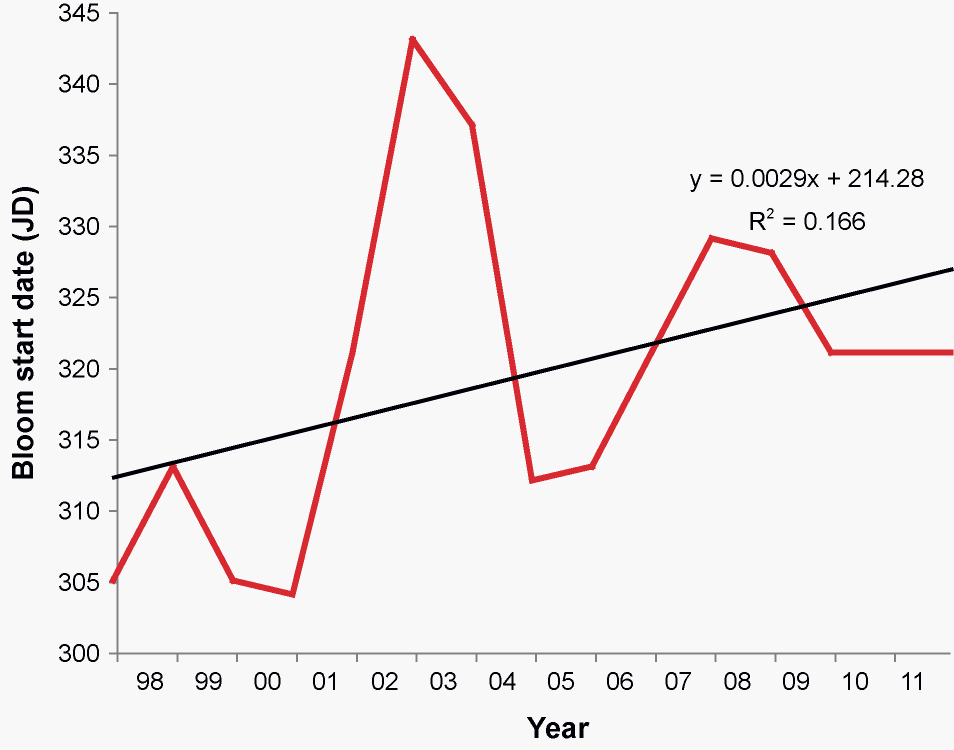 Threshold = 200 mg C m-2 d-1
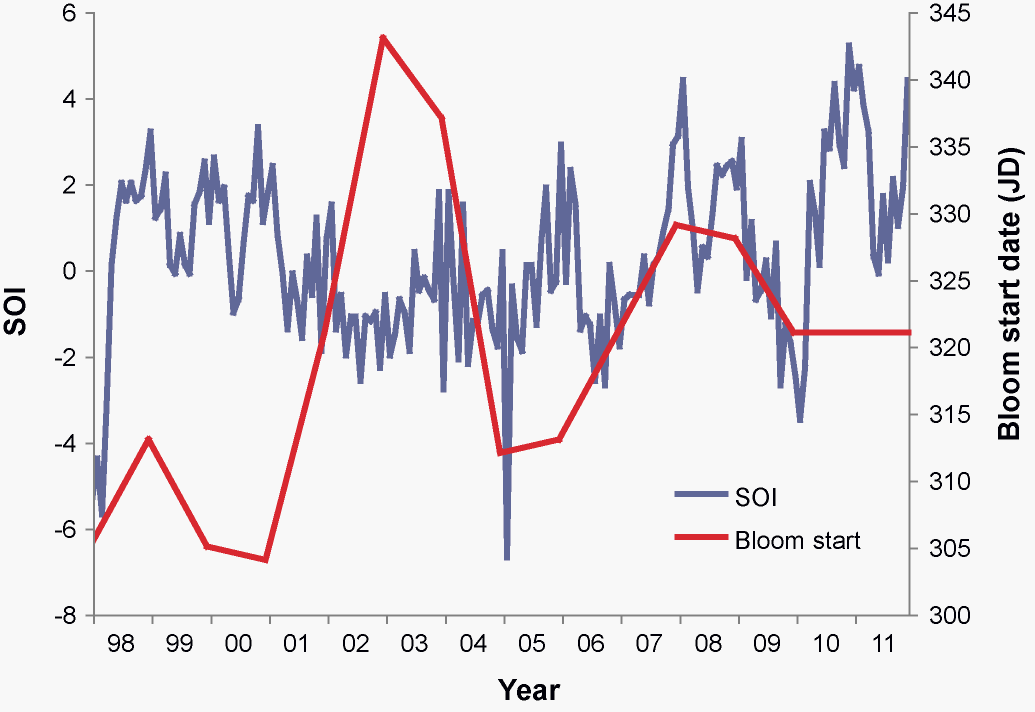 Threshold = 200 mg C m-2 d-1
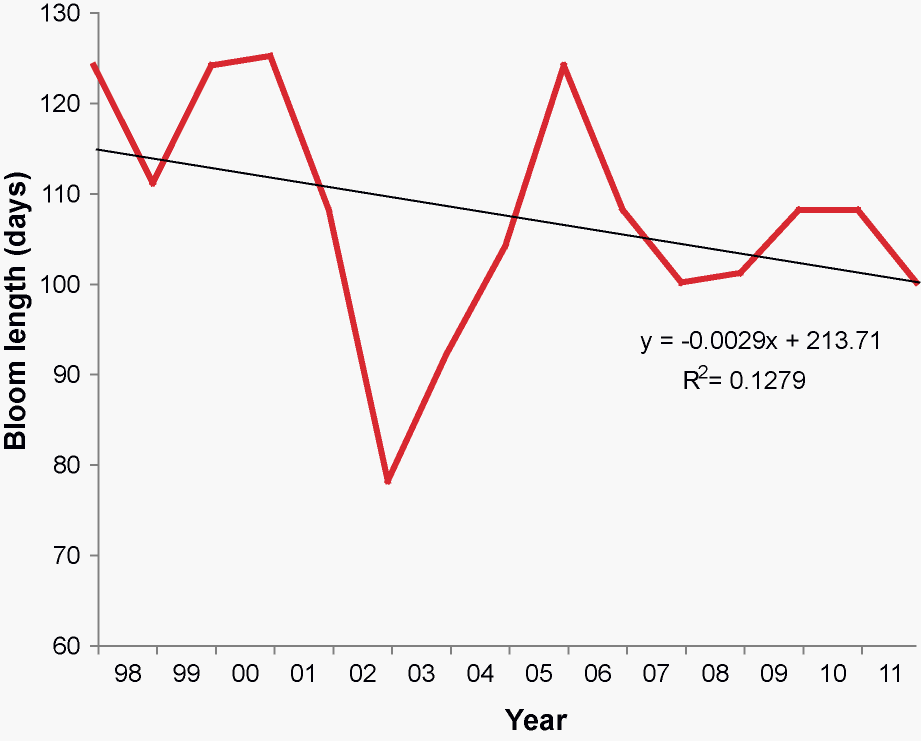 Threshold = 200 mg C m-2 d-1
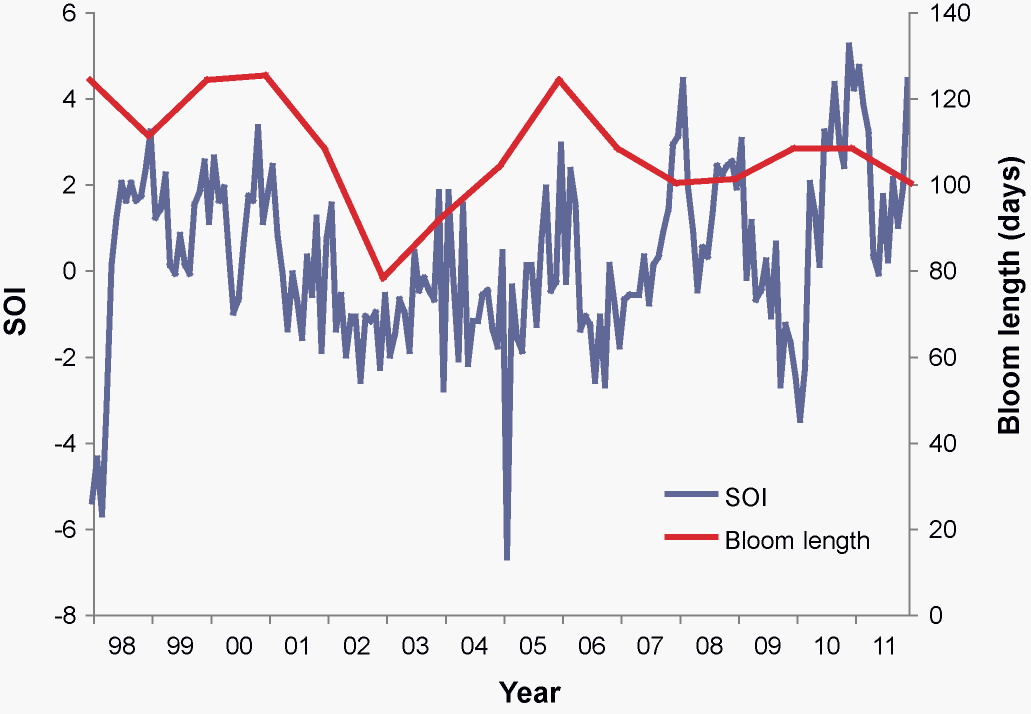 Threshold = 200 mg C m-2 d-1
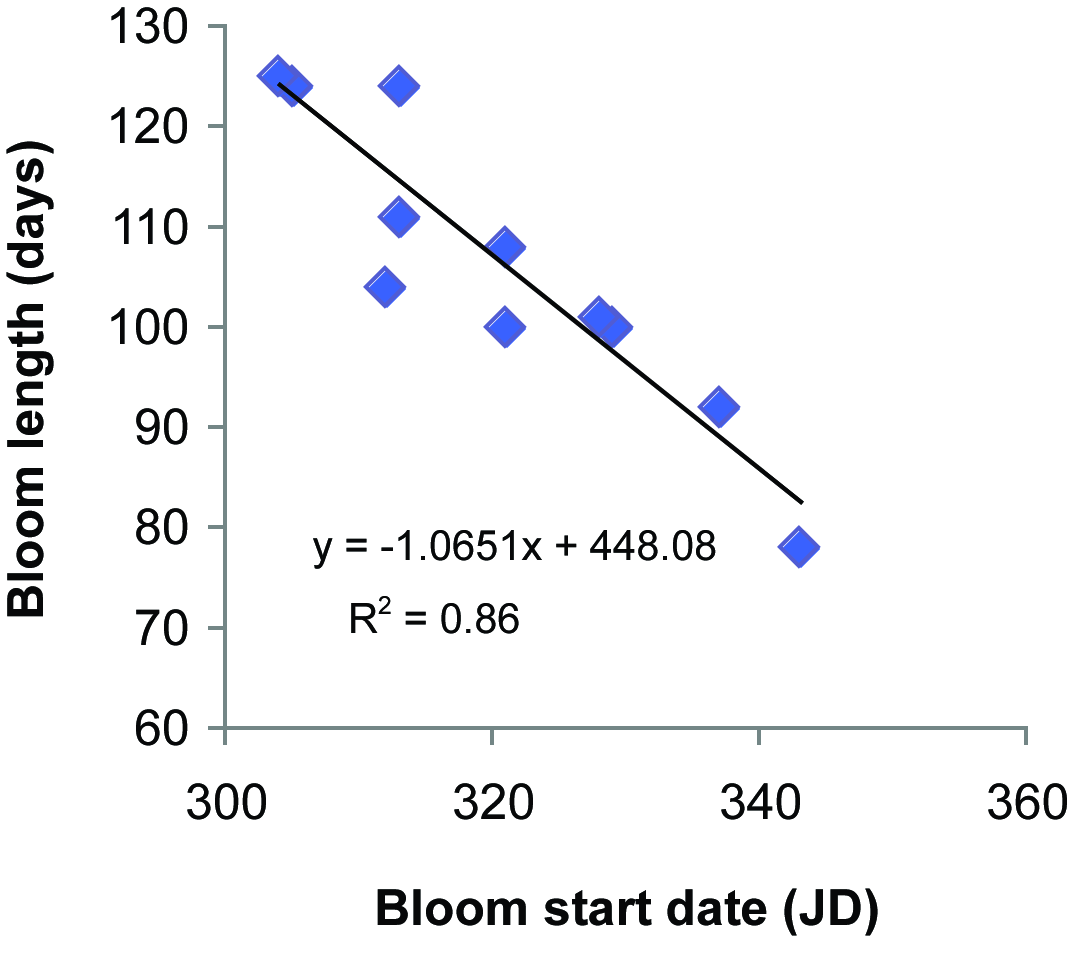 Threshold = 200 mg C m-2 d-1
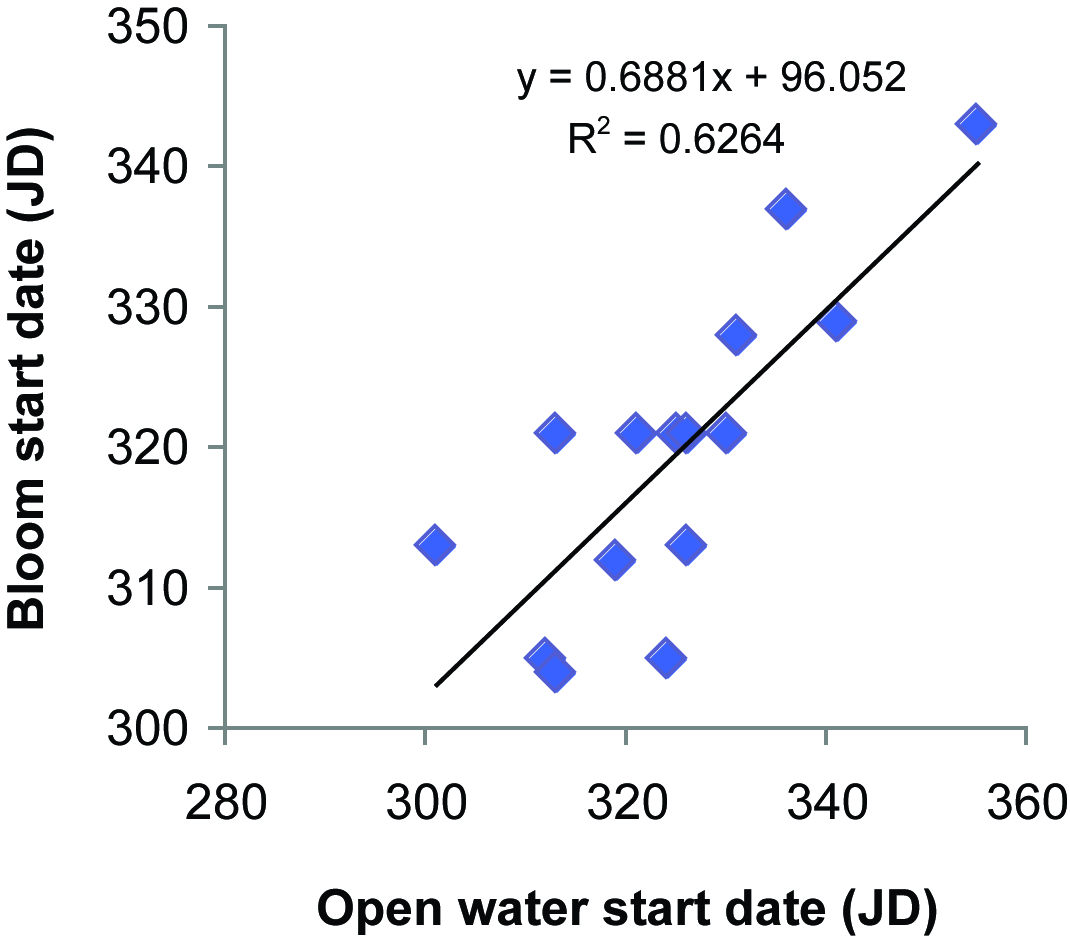 Threshold = 200 mg C m-2 d-1, Threshold = 100,000 km2
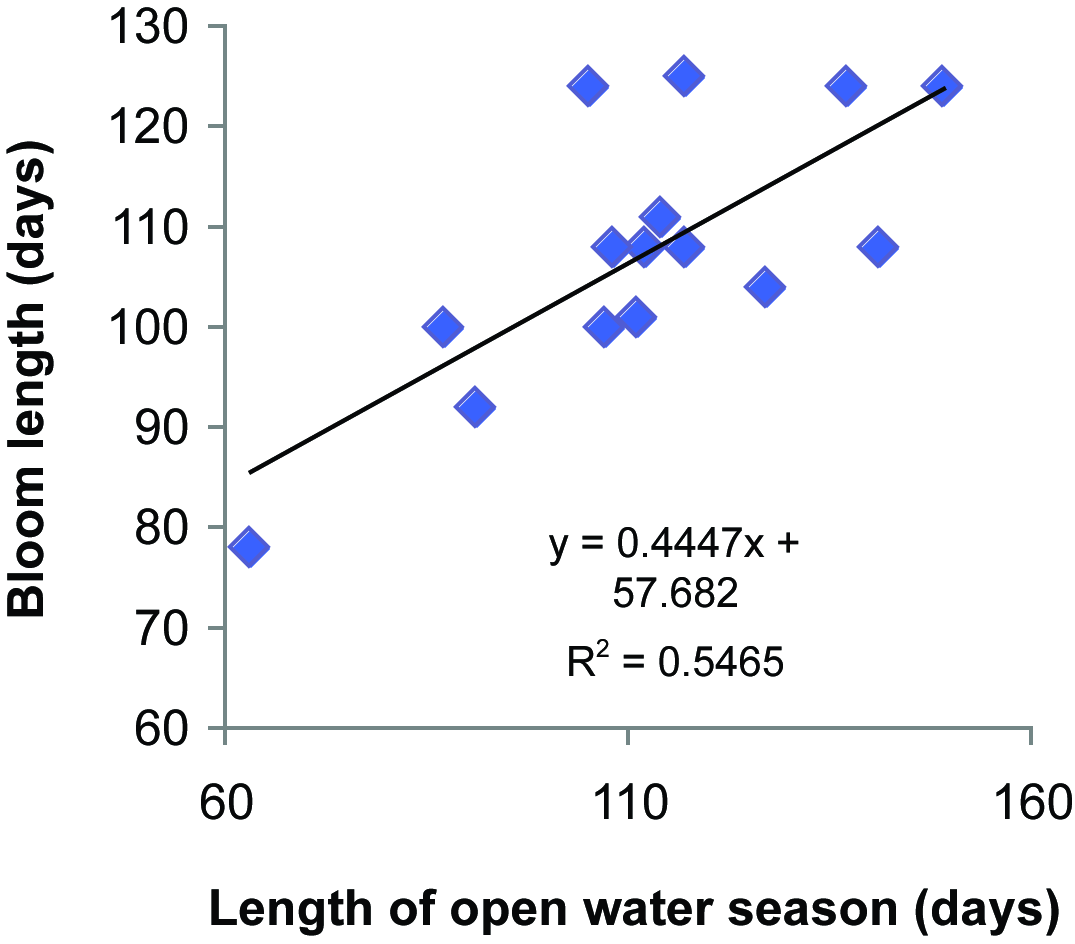 Threshold = 200 mg C m-2 d-1, Threshold = 100,000 km2
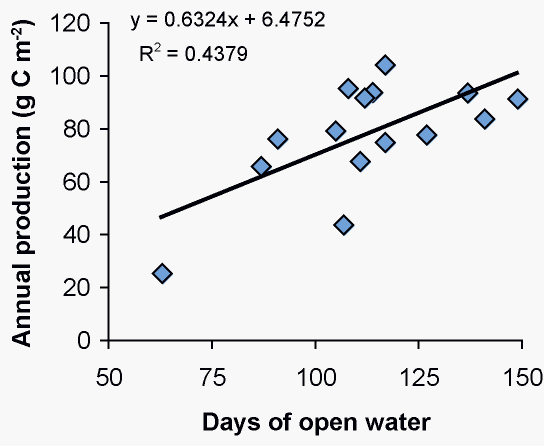 Ross Sea Polynya
2002-03 High ice/Low PP
2011-12 Normal ice/Low PP
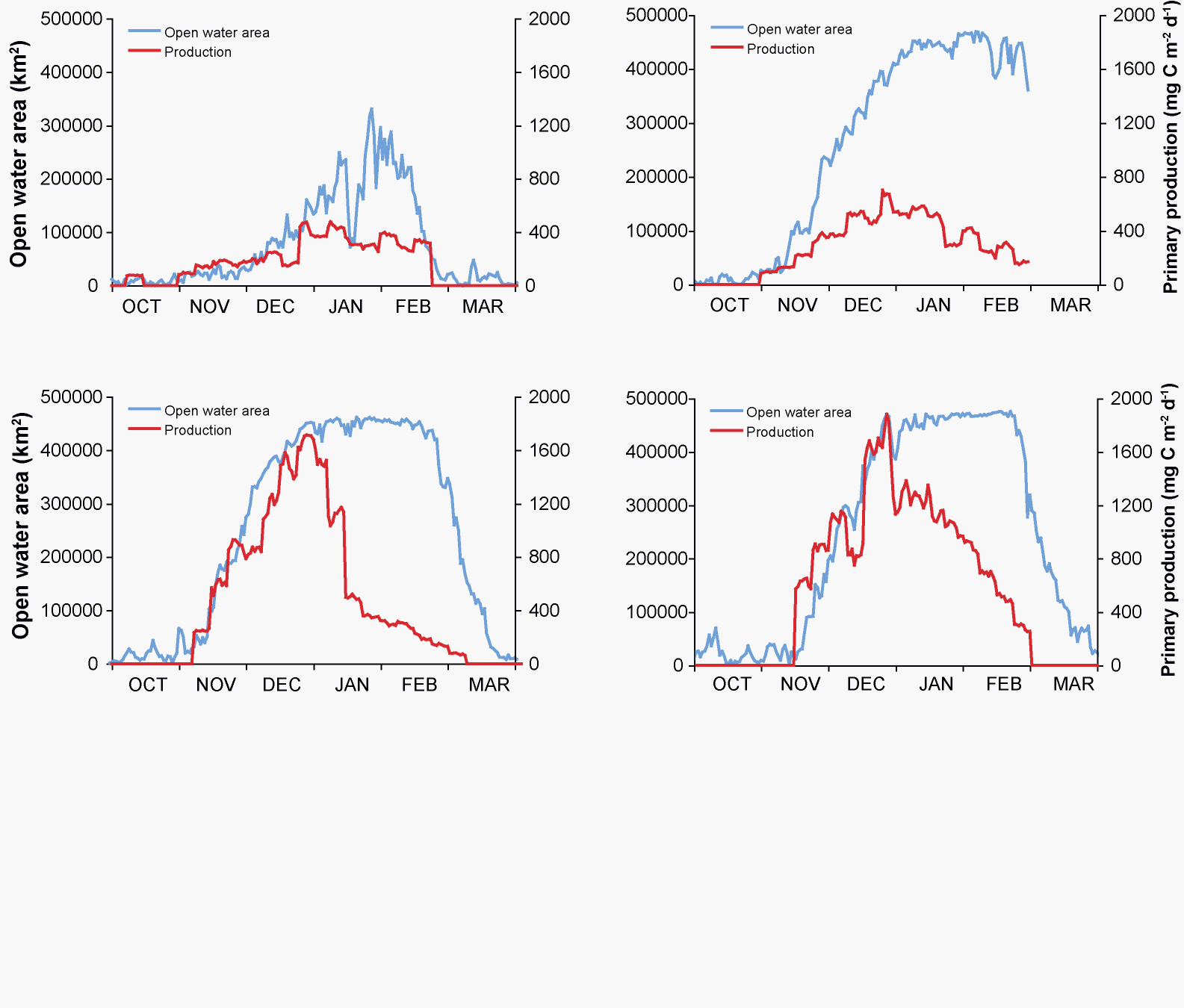 2004-05 Normal ice/Normal PP
2001-02 Normal ice/High PP
Terra Nova Bay Polynya
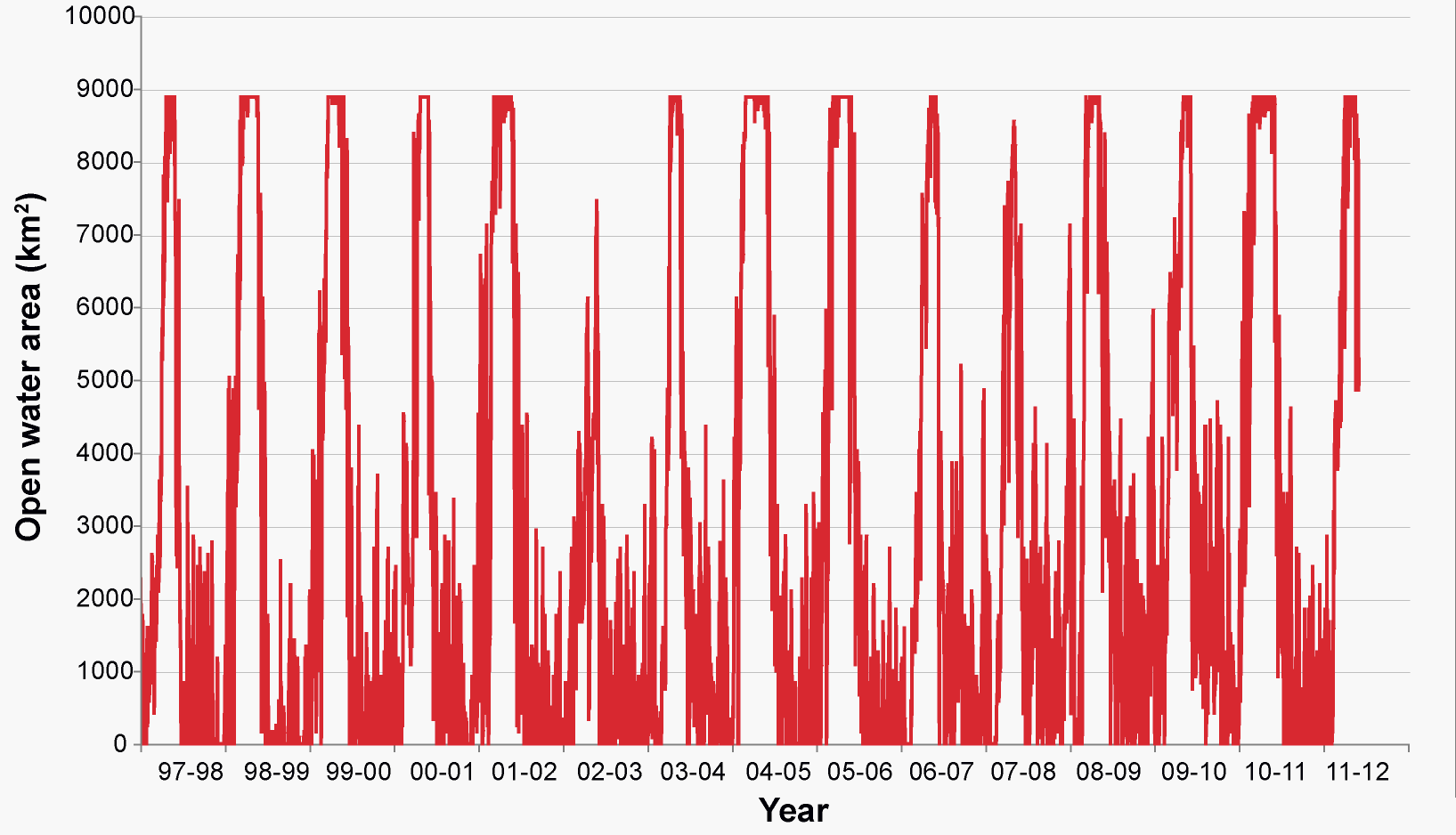 Terra Nova Bay Polynya
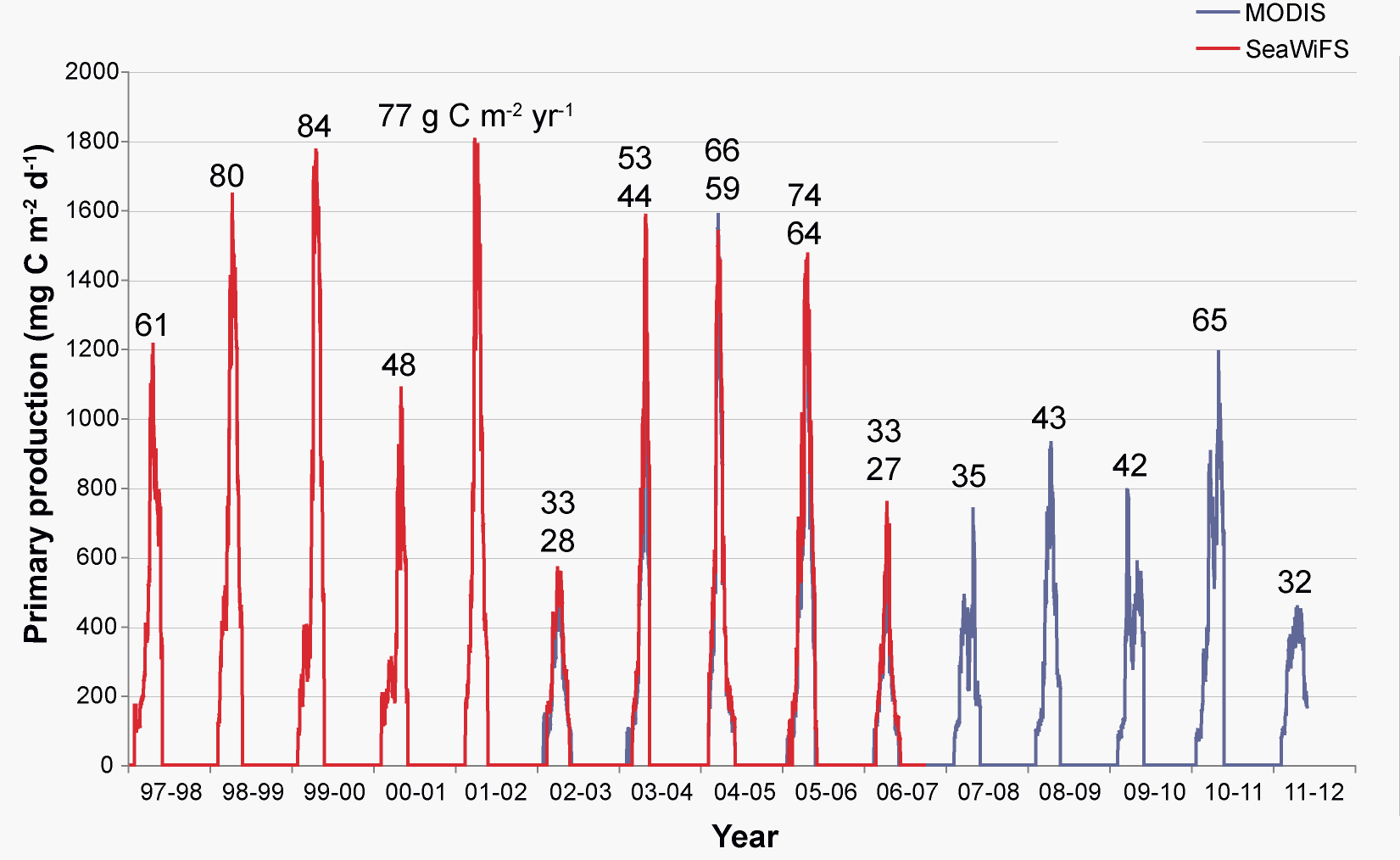 Terra Nova Bay Polynya
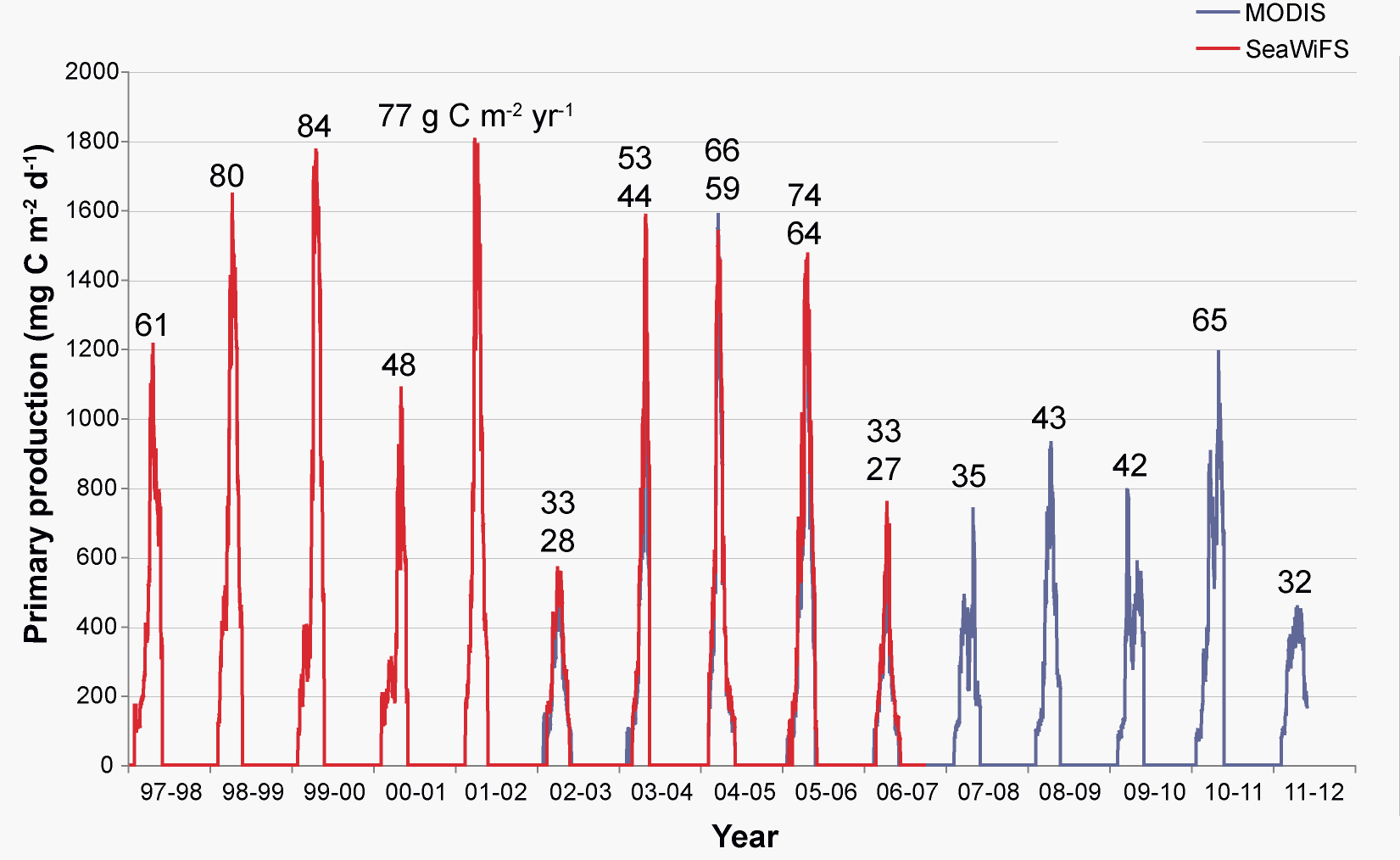 R2 = 0.46
Start of Spring Bloom
(PP > 200 mg C m-2 d-1)
Ross Sea             Terra Nova Bay                McMurdo
 Polynya                    Polynya                        Polynya 
  
 Nov 20 ± 13.2        Dec 4 ± 10.1               Dec 14 ± 18.1
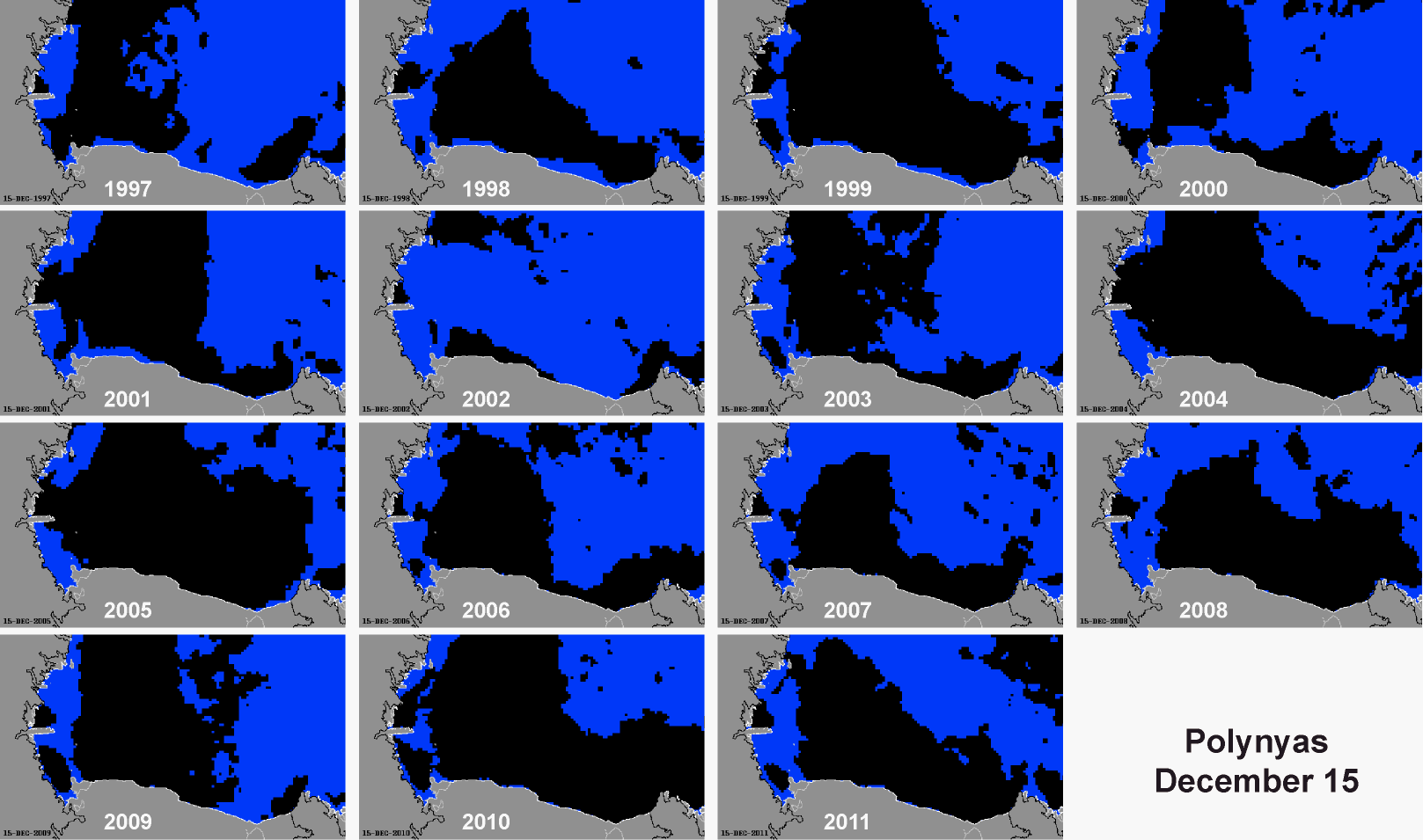 Terra Nova Bay Polynya
Ross Sea Polynya
McMurdo Polynya
Annual Primary Production
(g C m-2 yr-1)
Ross Sea             Terra Nova Bay                McMurdo
 Polynya                    Polynya                        Polynya 
  
  87 ± 24                      53 ± 19                          38 ± 21
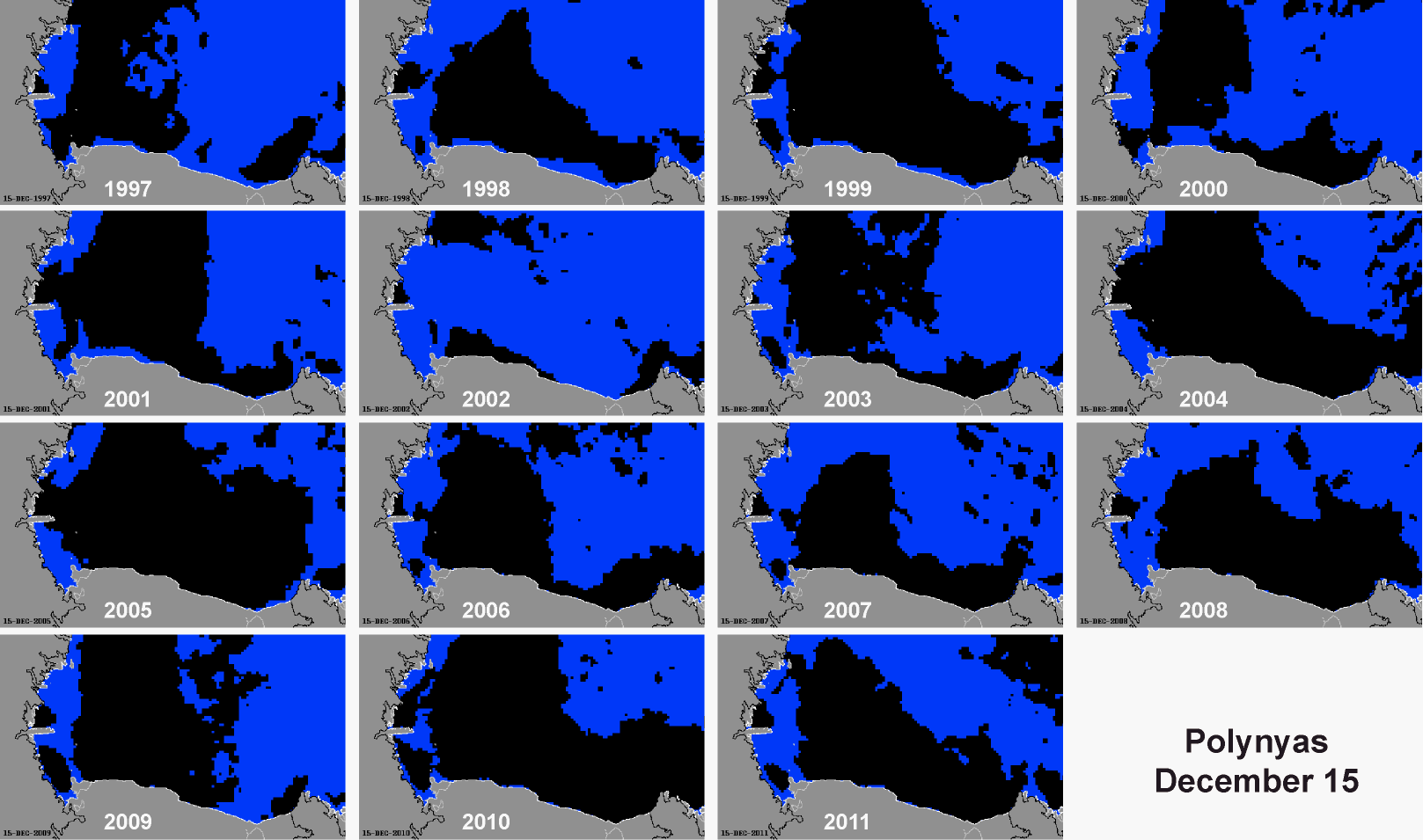 Terra Nova Bay Polynya
Ross Sea Polynya
McMurdo Polynya
Conclusions
No secular trends in polynya size or date of formation
	No relationship to SOI

No secular trend in the magnitude of primary production
	Except for Terra Nova Bay
	No relationship to SOI

High spatial and temporal variability in primary production

Phytoplankton bloom timing related to timing of polynya formation

Length of bloom related to polynya persistence
	Driven mostly by timing of ice retreat